Biologické aspekty rozumění řeči a vyjadřování
Jan Rottenberg
Lidská řeč
Informačně velmi bohatý zvuk
Rychlá dynamika frekvenčních změn
Členění
Samohlásky (nositelé energie)
Souhlásky (nositelé informace)
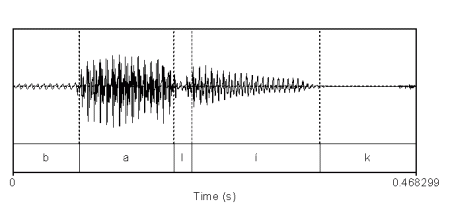 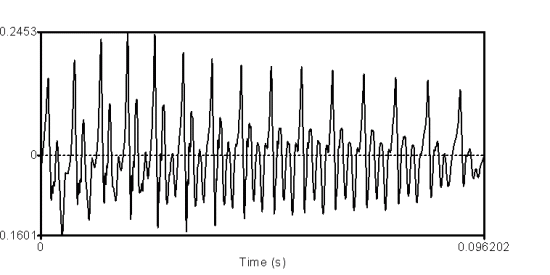 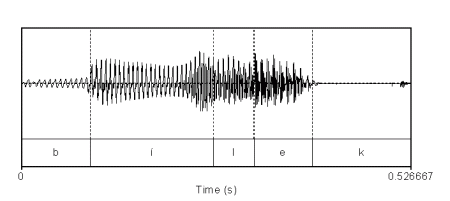 Proces dorozumívání
Přenos z primárního motorického centra do mluvidel (200-300 ms)
Analogově-digitální převod řeči do biolektrickcých signálů, vnitřní ucho (0-2ms)
Matice akčních potenciálů
Matice akčních potenciálů
Přenos matice po sluchové dráze do primárního sluchového kortexu (area 41-42 dle Brodmana), (2-25 ms)
Primární motorické centum (area 4-6)
Senzorický pre-processing
(Wernickeovo centrum řeči, area 21-22)
Motorický pre-processing
Brocovo centrum řeči, area 44-45)
Vůle, emoce motivacee
Kognitivní zpracování  (area 5-7, 150- 300 ms)
Kognitivní zpracování  (area 5-7)
Proces slyšení - zevní a střední ucho
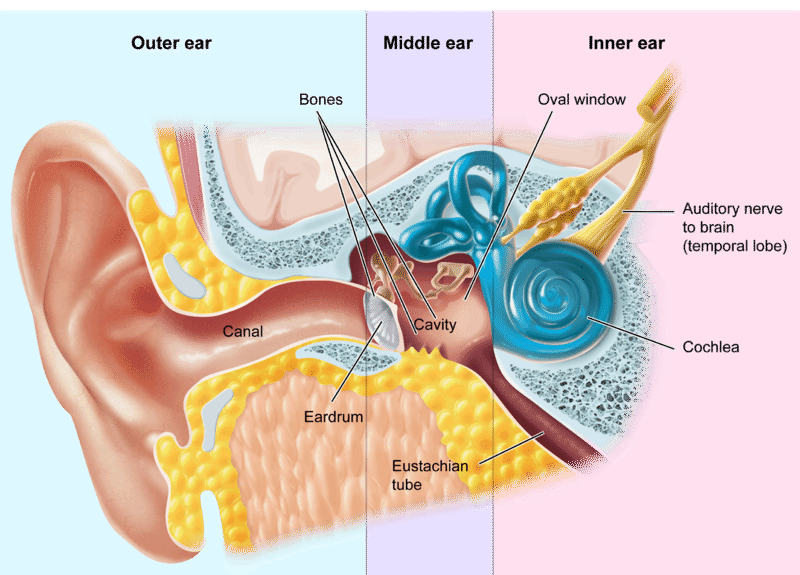 Převod a impedanční přizpůsobení zvuku do prostoru tekutin vnitřního ucha (zvukovod, středouší, systém převodních kůstek)
+ 50 dB, převodní nedoslýchavost
Při poruše dojde k prostému posunu sluchového prahu i prahu bolesti na vyšší úroveň odpovídající ztrátě sluchu
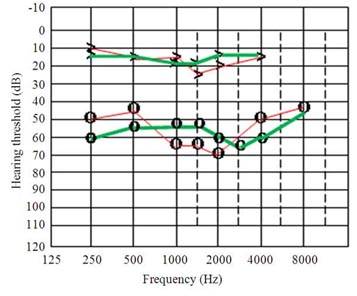 Proces slyšení – vnitřní ucho
Východiska:
Fyzikální vlastnosti vnitřního ucha nedovolují takovou úroveň sluchového prahu a rozponatelnost tónů, jakou lidské ucho oplývá.
16 – 20 000 Hz
DLF: 3 Hz na tonotopii 500 Hz, u vyšších tonotopií je DLF závislé na centrální frekvenci (Δf/f  (0,005 ; 0,02) od 2 do 10 kHz)
DLI 3-5 dB na prahu sluchu
Proces slyšení - DLF
Proces slyšení
Cortiho orgán
4 cm dlouhý
Endolymfatický kompartment (c(K+)= 160 mmol/l)
Basilární a tektoriální membrána
2 druhy smyslových buněk
Rozdílná cytoachitektonika
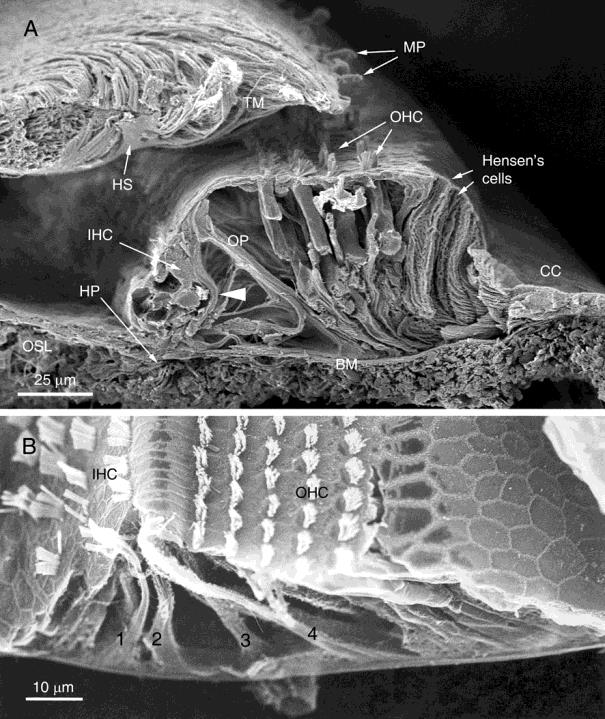 Kochleární smyslové buňky
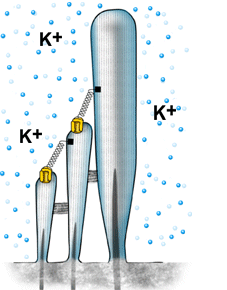 Zevní vláskové buňky (OHC)
12 000 ve 3-4 řadách
Pevně implantované do tektoriální membrány
Zapojené do zpětnovazebného okruhu – OHC -> V+DCN -> SOC -> OCB -> OHC
Vnitřní vláskové buňky (IHC)
4000 bb volně v endolymfě
Zapojeny do sluchové dráhy až k mozkové kůře (jedině pomocí těchto buněk slyšíme)
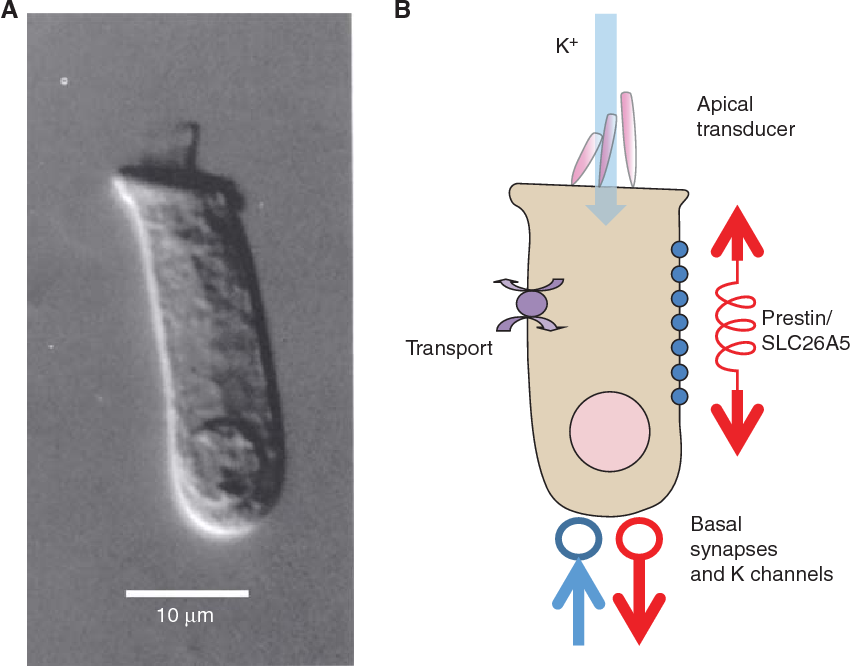 Kochleární mechanika
D. Kemp (1984)
Založena na kontraktilní schopnosti OHC
Po deformaci vlásek dochází ke kontrakci zevních vláskových buněk a tím k přitažení membrana tectorialis a membana basilaris (servomechanismus)
Zúžení zóny podáždění IHC (TM je velmi poddajná gelová stuktura)
Tím se tektoriální membrána přiblíží k dalším strukturám Cortiho orgánu natolik, že dojde k podráždění IHC a ke vzniku bioelektrického signálu vnímaného jako sluchový vjem
Důsledky:
-50 dB zlepšení sluchového prahu
Zlepšení DLF, zhoršení DLI
Recuitment fenomén
OAE
Kochleární mechanika
Kochleární mechanika
Výška tónu definována místem podráždění na BM
Hlasitost definována šíří podráždědní + aktivace nociceptorů
Barva tónu – rozložení maxim a minim podráždědní v čase
Weber-Fechnerův zákon
Sluchový recruitment
Recepty bolesti (UCL)
IHC
OHC
Sluchové a řečové pole
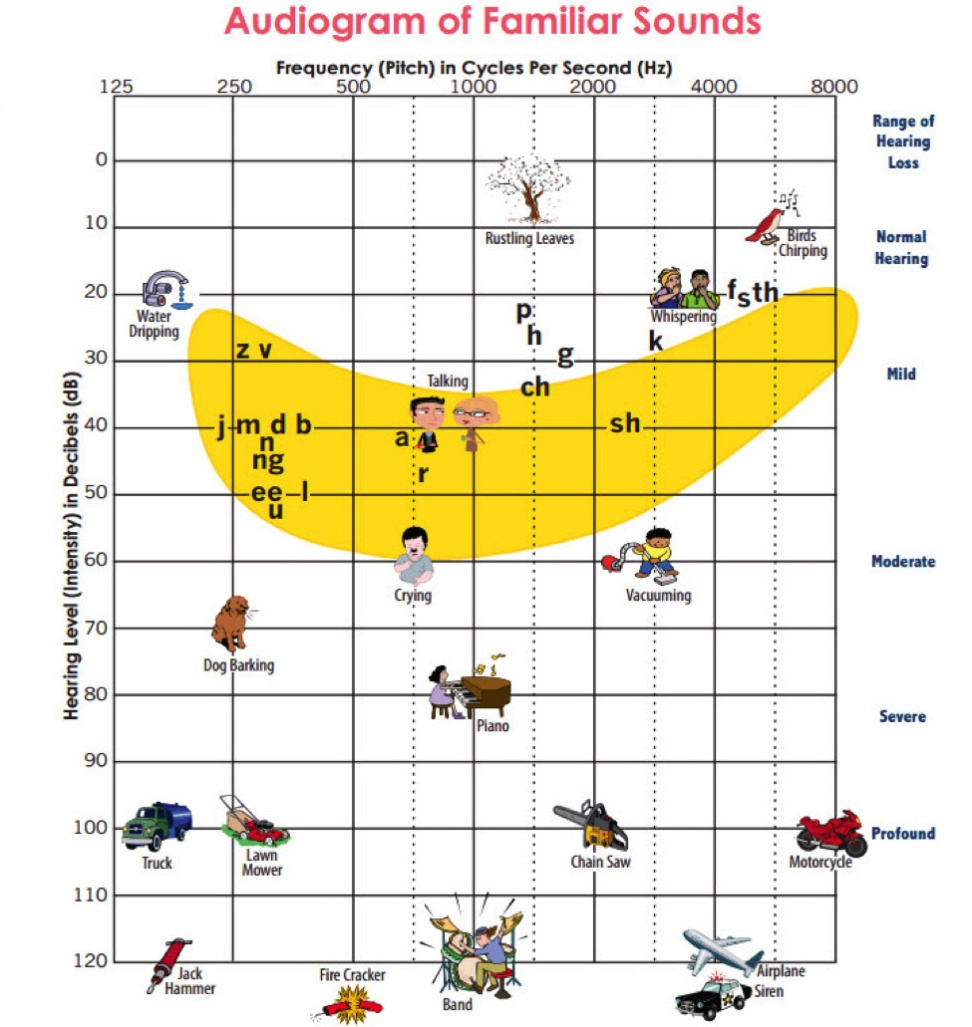 „Speech banana“
Nejdůležitější je rozmezí mezi 1 a 4 kHz
Sluchové pole: mezi prahem sluchu a UCL (UCL=práh bolestivého slyšení)
Typy nedoslýchavosti
Převodní nedoslýchavost
Porucha na úrovni zevního a středního ucha
Threshold shift
Percepční nedoslýchavost
Kochleární (97%)
Retrokochleární (sluchový nerv, mozkový kmen)
Centrální nedoslýchavost (porucha centrálního processingu sluchových vjemů)
Nedoslýchavost a rozdíly v rozumění
CR ≤ 50 dB
Proč nerozumějí lidé s kochleární poruchou?
Predominantní poškození OHC (větší tendence k metabolickému vyčerpání, Seeman-Rosenbachovo pravidlo)
 Neschopnost kochley správně převést rychlé změny frekvencí během řeči, nejčastěji ve vyšších frekvencích
Zastřené nesrozumitelné mumlání
Chybí percepce souhlásek, percepce samohlásek zachována
„slyším ale nerozumím“, zesilování vede k recruitmentu a nepříjemnému slyšení – porucha diskriminace řeči (v %)
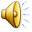 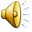 Retrokochlární porucha
Vzniká poškozením struktur sluchové dráhy v oblasti zadní jámy lební (až v 80% jde o nádor!)
Typicky jednostranná postupně progredující nedoslýchavost po řadu let, vyšší unavitelenost sluchového orgánu, žádný recruitment, výrazná porucha diskiminace řeči
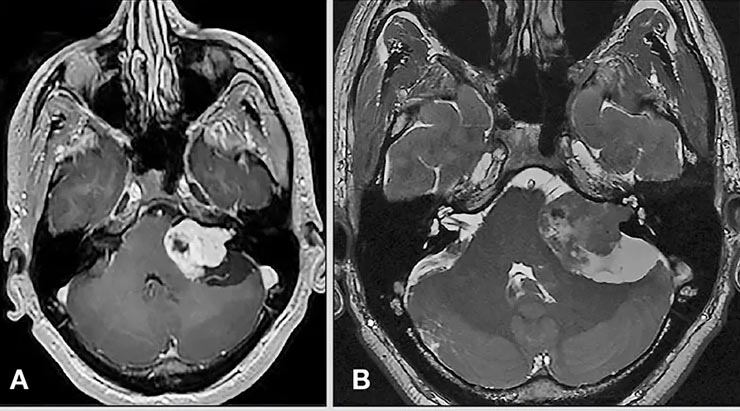 Centrální nedoslýchavost
Většinu bezproblémová percepce čistých tónů
Porucha binaurální fúze, porucha při kompetici vícero zvuků: slovní audiogram má výrazně lepší výsledky než slovní audiometrie
Senzorická afázie: postižení Wernickeova centra řeči – porucha srozumitelnosti jak řečeného, tak psaného slova, výpadky slov a jejich nahrazování jinými výrazy, nesmyslná slova či slabiky (parafázie), fluence řeči je zachována
Akustická agnózie: obecnější porucha, porucha kognitivních center
Léčba poruch sluchu
Operativní léčba – rekonstrukce převodního mechanismu/řetězu kůstek, pouze převodní nedoslýchavost
Korekce sluchadly – percepční (i převodní) nedoslýchavost, digitální sluchadla, voice processing – rozpoznávání a zesilování souhláskových peaků
Kochleární implantáty – u praktické percepční hluchoty
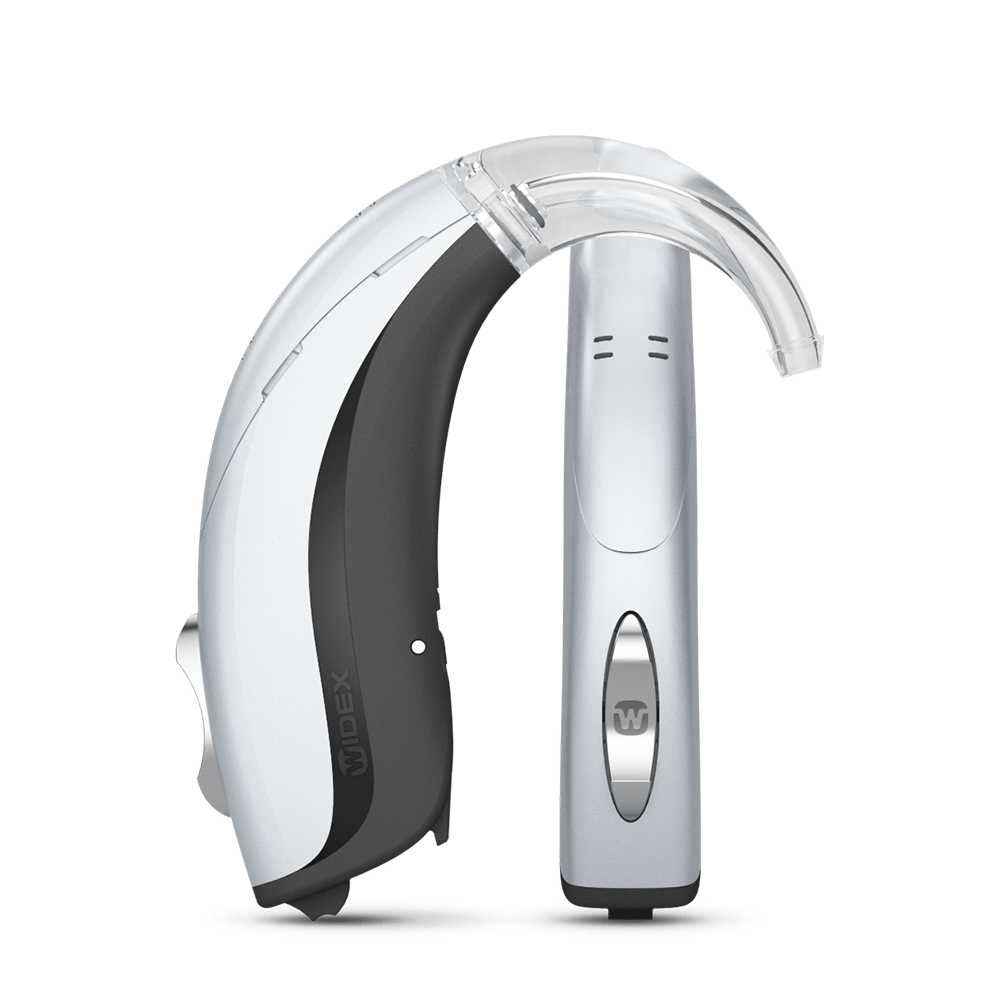 Kochleární implantáty
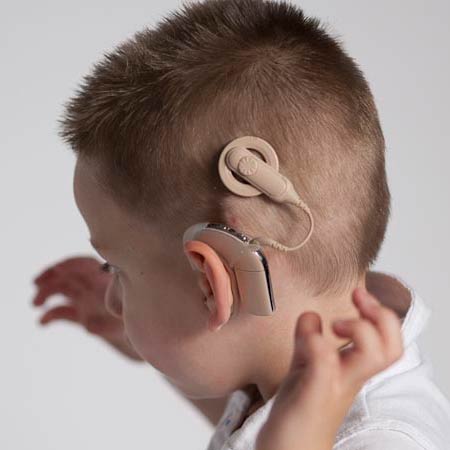 První skutečná neuroprotéza
Pre i postlingvální kochleární hluchota
Expresivní složka dorozumívání
Ideatorní/kognitivní centrum
Broccovo centrum řeči (area 44-45) – zpracuje ideatorní podněty na pohybové vzruchové vzorce mluvidel
Primární motorická kůra (area 4-6) v gyrus praecentralis
Pyramidové dráhy
Hlavové nervy (VII., IX., X., XII.)
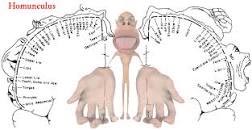 Poruchy tvorby hlasu a řeči
Hluchoněmost a její obdoby (absence podnětů)
Poruchy psychogenní a funkční, poruchy plynulosti řeči (balbuties, tummultus sermonis)
Mentální poruchy (porucha inteligence)
Vrozená (mentální retardace), získaná (demence)
Dysfázie (porucha „překladačů“ a jejich spojení)
Dyspraxie (porucha naučeného pohybového mechanismu resultující v poruchu tvorby slov  (extrapyramidové dráhy))
Dysartrie (porucha na úrovni nervových drah přímo inervujících mluvidla)
Dyslalie (porucha tvorby hlásek na úrovni mluvidel – organická vs neurogenní vs funkční)
Dysfonie (porucha na úrovni tvorby hlasu v hrtanu)
Poruchy resonance (hyper a hyponasalita)
Kombinované poruchy
Dysfázie
Senzorická (porucha v oblasti Wernickeova centra a/nebo spojů)
Opisování slov, zárazy v řeči, neologismy a setřelé výrazy, věty poměrně plynulé
Motorická afázie (porucha v Broccově centru)
Chudá úsporná řeč, méně než 10 slov za minutu, porucha tvorby vět
Aprosodie – poruchy pravé/nedominantní hemisféry, porucha intonace, řečové melodie, pomlk a časové souslednosti slov
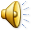 Dyslalie
Sigmatismus (šišlání, náhrada sykavek tvrdých za měkké s -> š, c -> č)
Rotacismus (ráčkování, uvulární výslovnost „r“), rotacismus bohemicus (špatná výslovnost „ř“)
Lambdacismus (chybná výslovnost „l“)
Palatolalie (nádory hltanu, epiglottitis, poruchy velofaryngeálního uzávěru)
Děkuji za pozornost
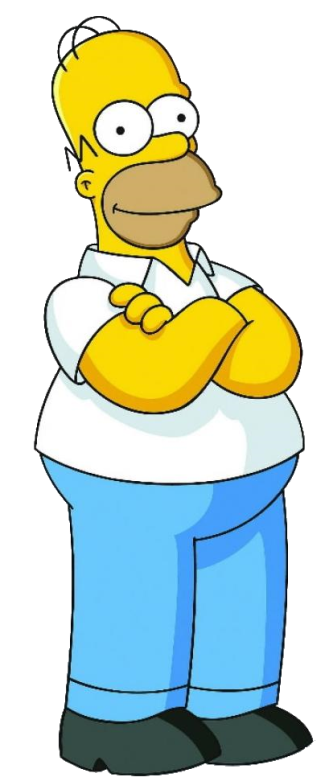